Figure 2. Photomicrographs of tracer injection sites in the cortex (left panels) and examples of the corresponding ...
Cereb Cortex, Volume 20, Issue 10, October 2010, Pages 2391–2410, https://doi.org/10.1093/cercor/bhp308
The content of this slide may be subject to copyright: please see the slide notes for details.
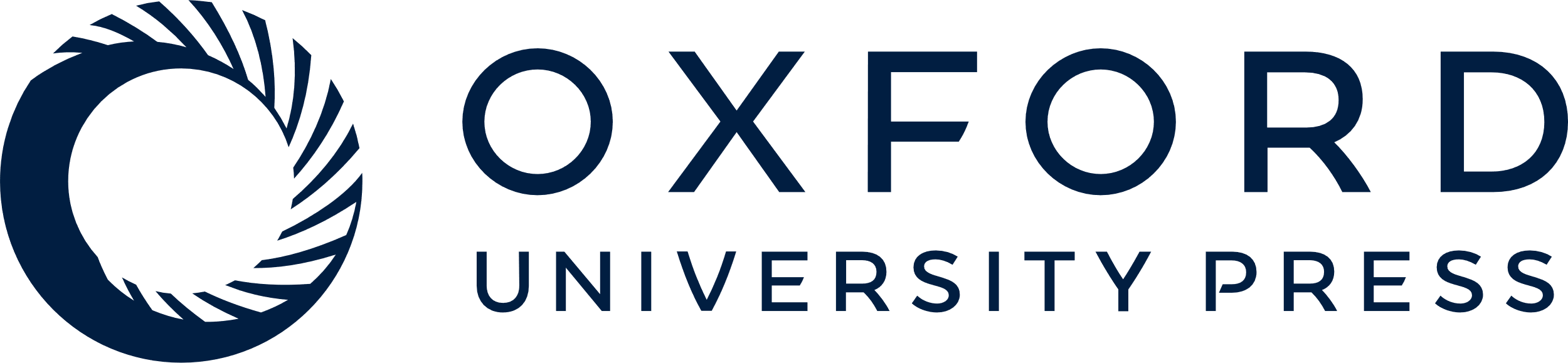 [Speaker Notes: Figure 2. Photomicrographs of tracer injection sites in the cortex (left panels) and examples of the corresponding cells labeled in the thalamus (right panels). Examples are from squirrel monkey case 08-09 shown in more detail in Figure 3. Sections of cortex were flattened and cut parallel to the surface at 40 μm. Photomicrographs were captured using a light microscope to show (A) CTB or using a fluorescent microscope to show (B) FB, (C) DY, and (D) FR. The inner outline marks the core of each tracer injection, whereas the surrounding outline marks a halo of intense tracer diffusion. Electrolytic lesions—delivered at the end of motor mapping to mark the boundaries of specific zones identified with electrical stimulation—are indicated with asterisks. The medial and lateral borders of the M1/PM grasp zone are marked with asterisks in (A). The caudomedial border of the PPC reach zone is marked in (B). The medial and lateral borders of PPC grasp zone are marked in (C). One-millimeter scale bar applies to all panels showing tracer injections. Cells labeled from corresponding injections to show (E) CTB-labeled cells in VLx, (F) FB-labeled cells in VLd/LP, (G) DY-labeled nuclei in VLx, (H) FR-labeled cells in VLx. Arrows point to examples of clearly labeled cells. Contrast was digitally enhanced for FR- and DY-labeled cells to improve illustration. Photomicrographs of labeled cells were captured from thalamic section 59 in Figure 3. Hundred-micrometer scale bar applies to all panels showing labeled cells.


Unless provided in the caption above, the following copyright applies to the content of this slide: © The Author 2010. Published by Oxford University Press. All rights reserved. For permissions, please e-mail: journals.permissions@oxfordjournals.org]